ทายสิ...อะไรเอ่ย?
๑
๒
๓
๔
๕
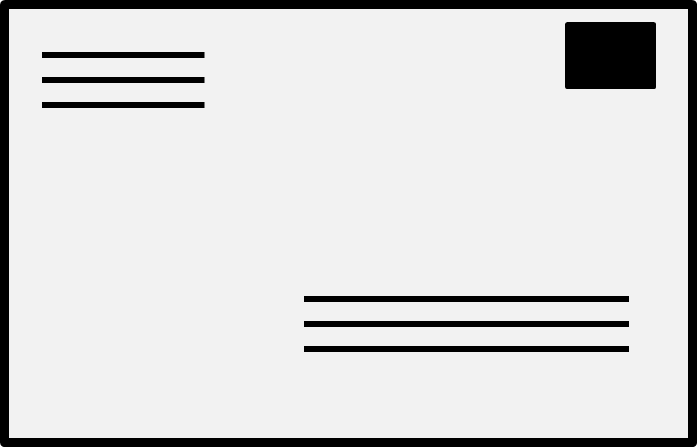 ๖
๗
๘
๙
๑๐
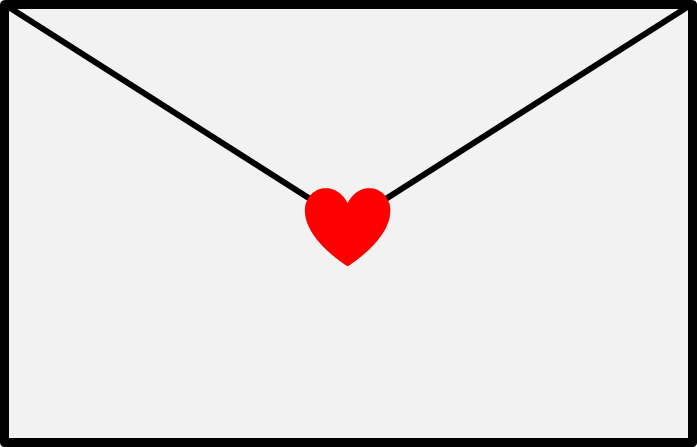 ๑๑
๑๒
๑๓
๑๔
๑๕
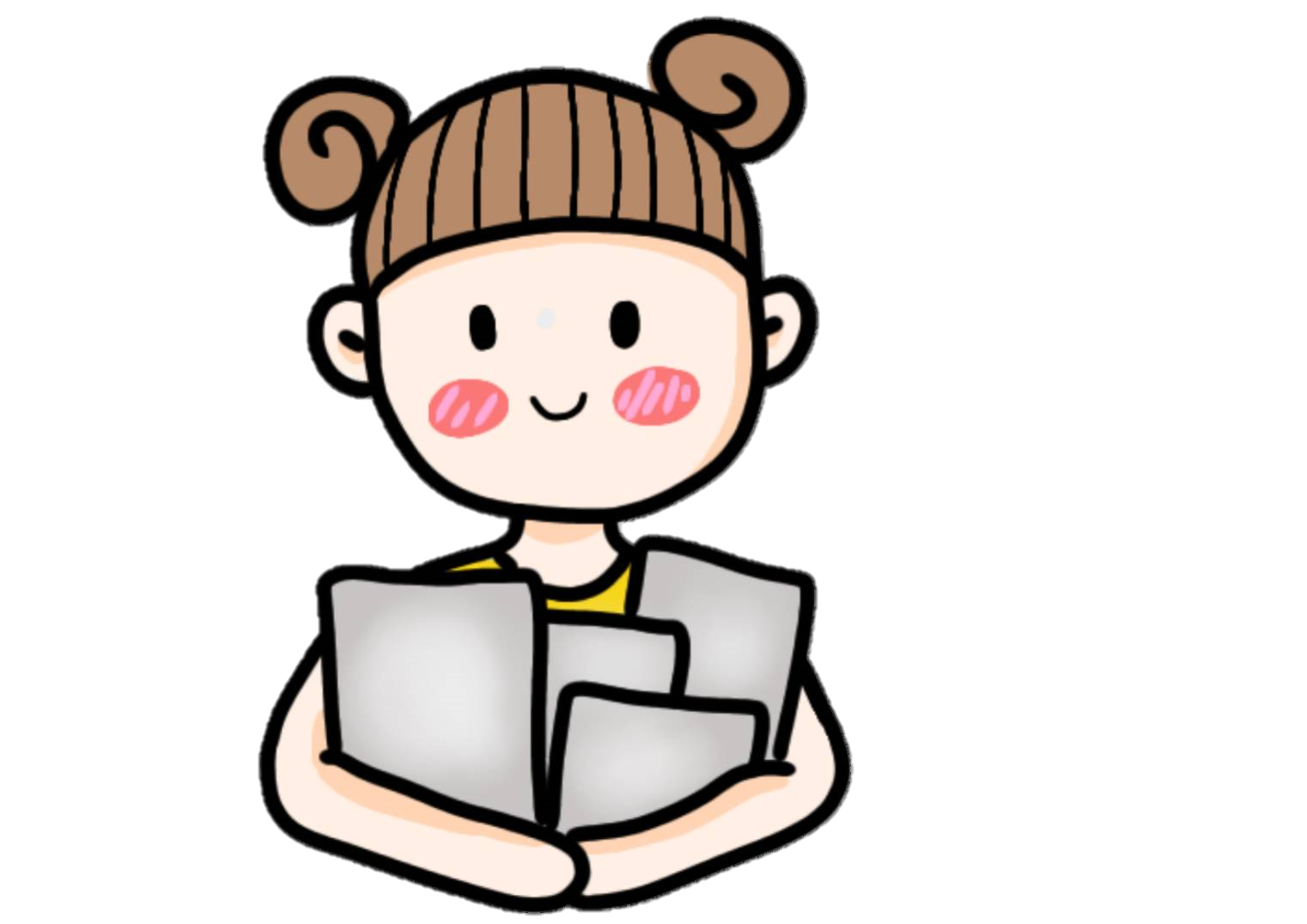 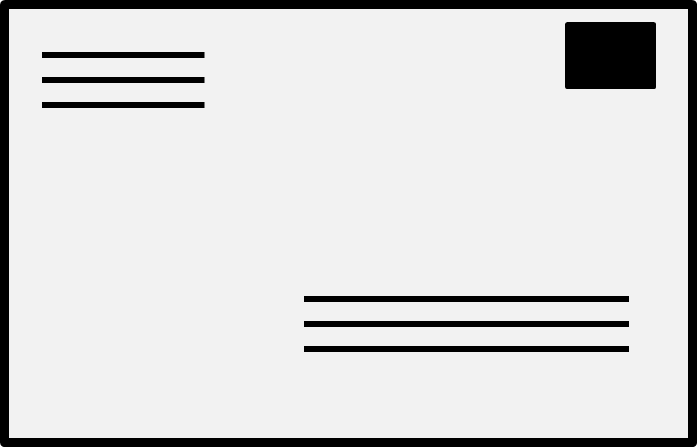 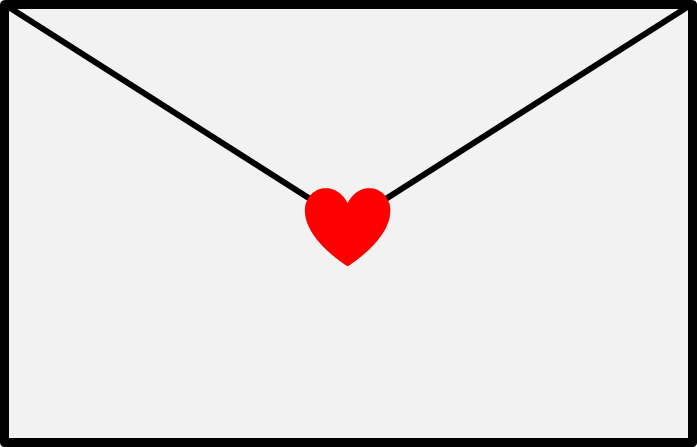 จดหมายคืออะไร?
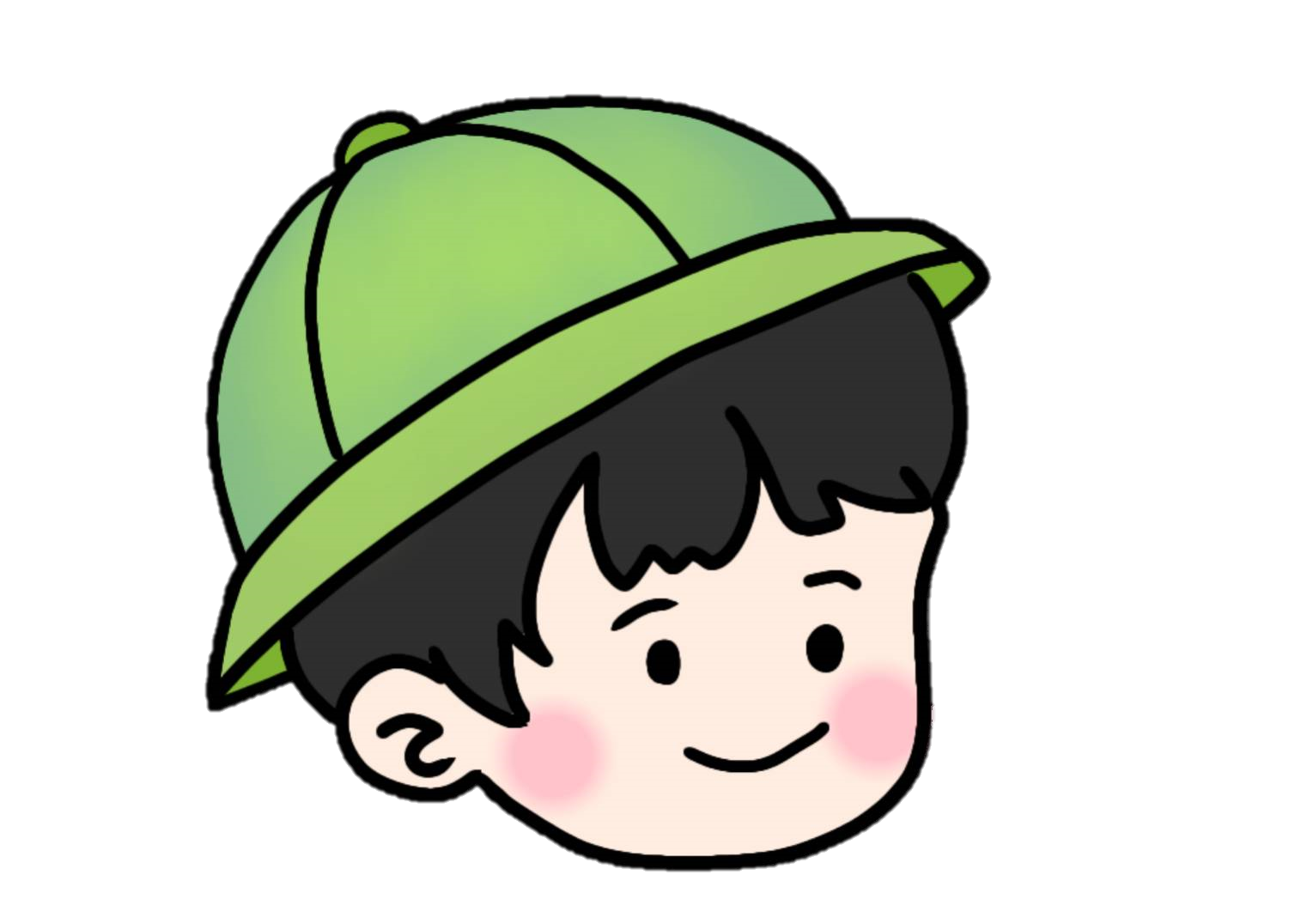 ความหมายของจดหมาย
พจนานุกรม ฉบับราชบัณฑิตยสถาน พ.ศ. ๒๕๕๔
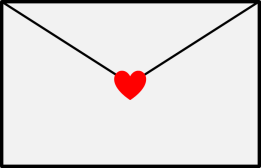 น. หนังสือที่มีไปมาถึงกัน
ความหมายโดยรวม
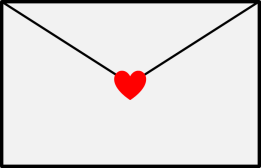 เป็นเครื่องมือในการสื่อสารชนิดหนึ่ง
เนื้อหาขึ้นอยู่กับวัตถุประสงค์ของผู้ส่ง
ใช้ภาษาระดับใดขึ้นอยู่กับเนื้อหาและความสัมพันธ์ของผู้รับสารกับผู้ส่งสาร
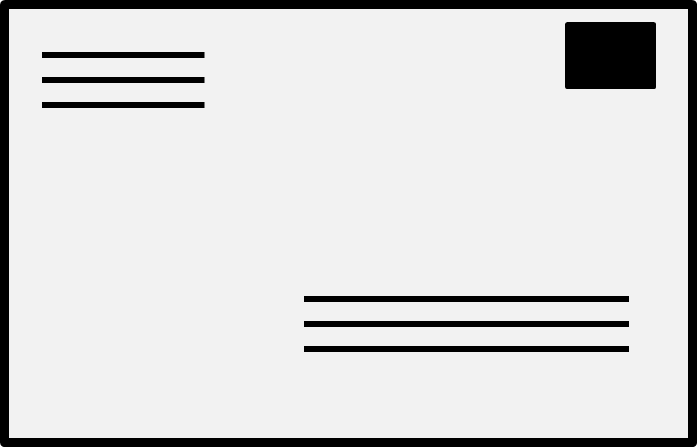 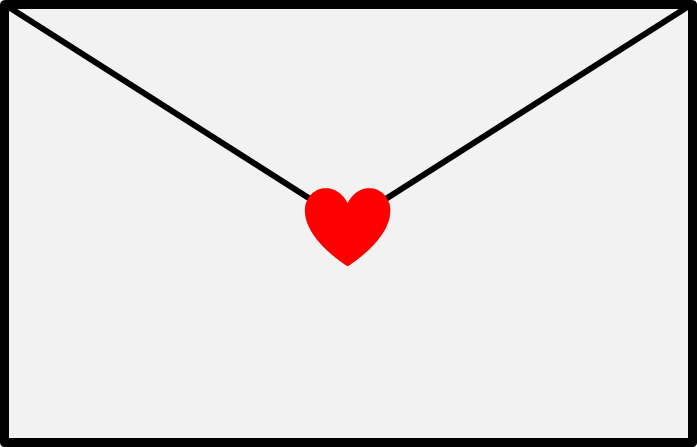 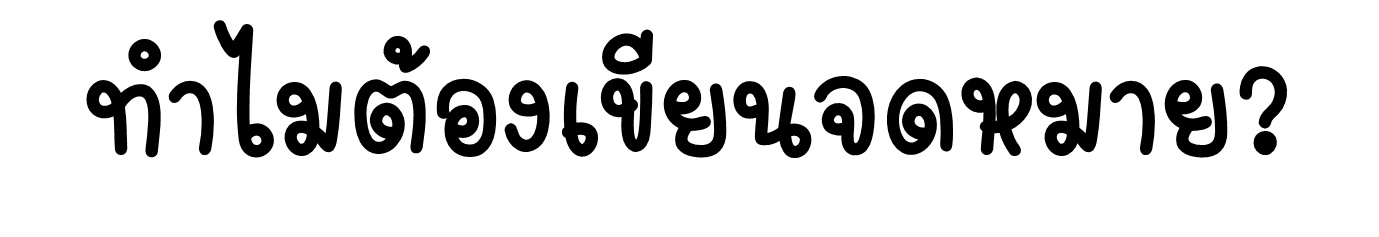 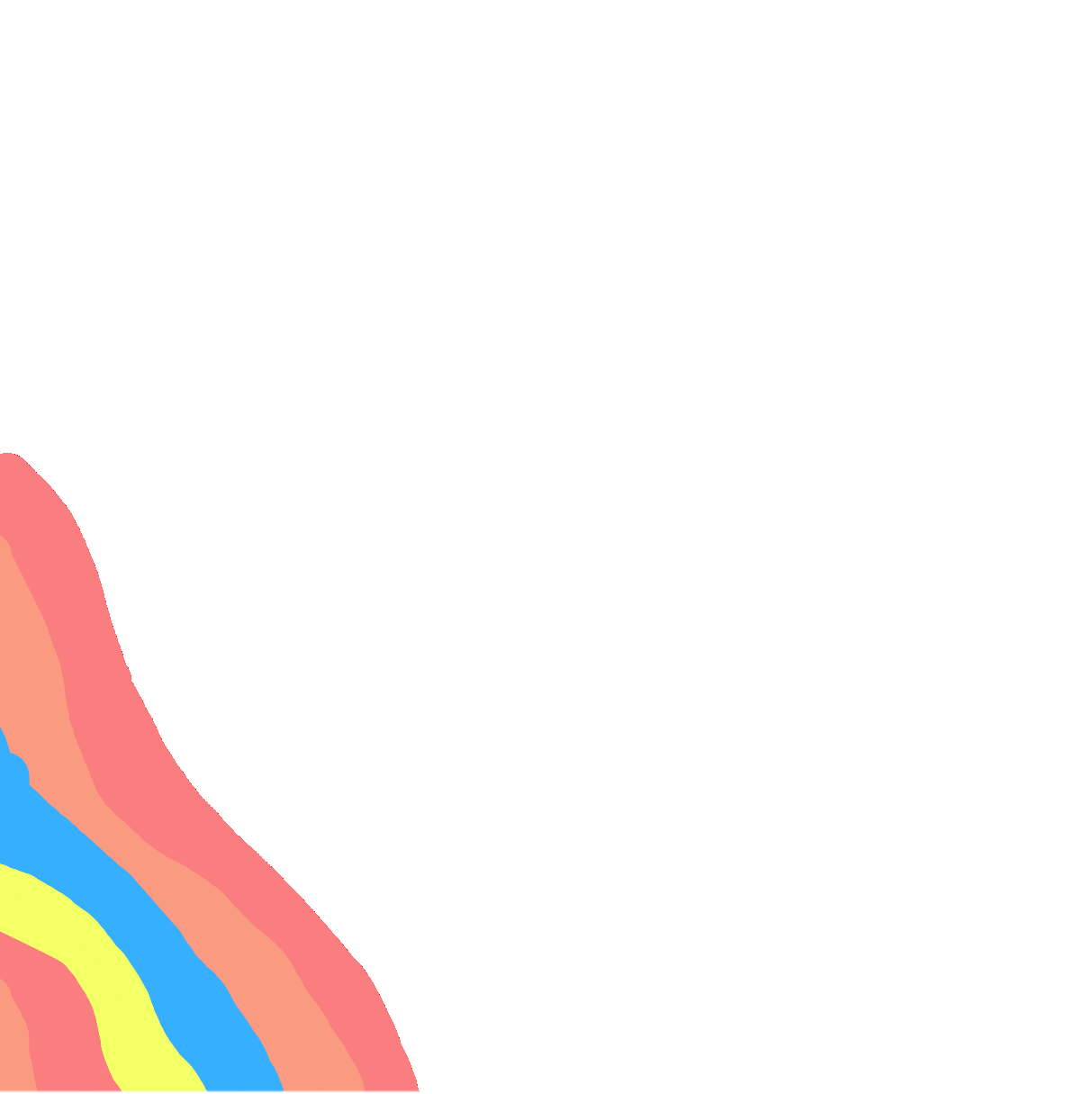 การเขียนจดหมาย
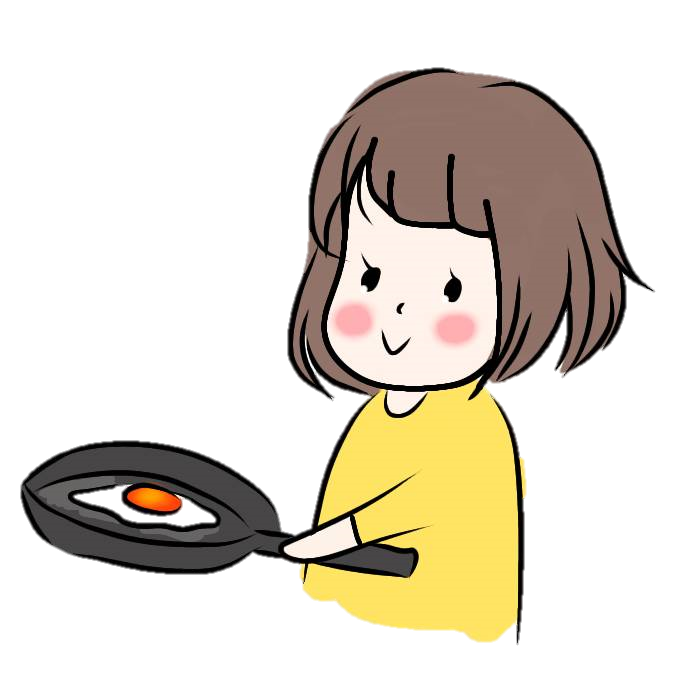 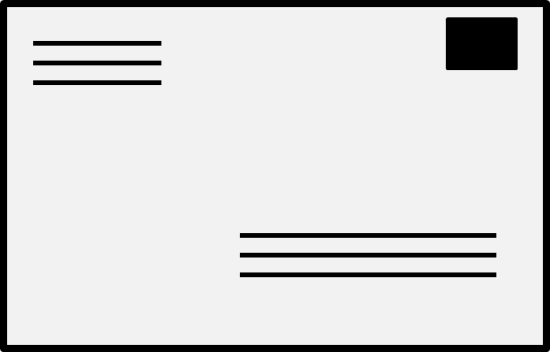 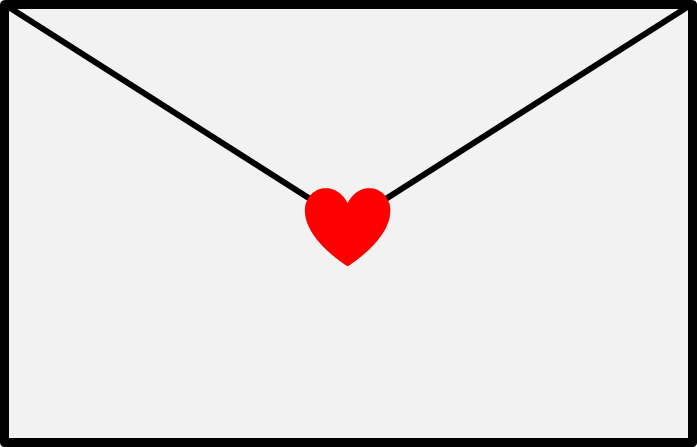 ผู้สอน................................
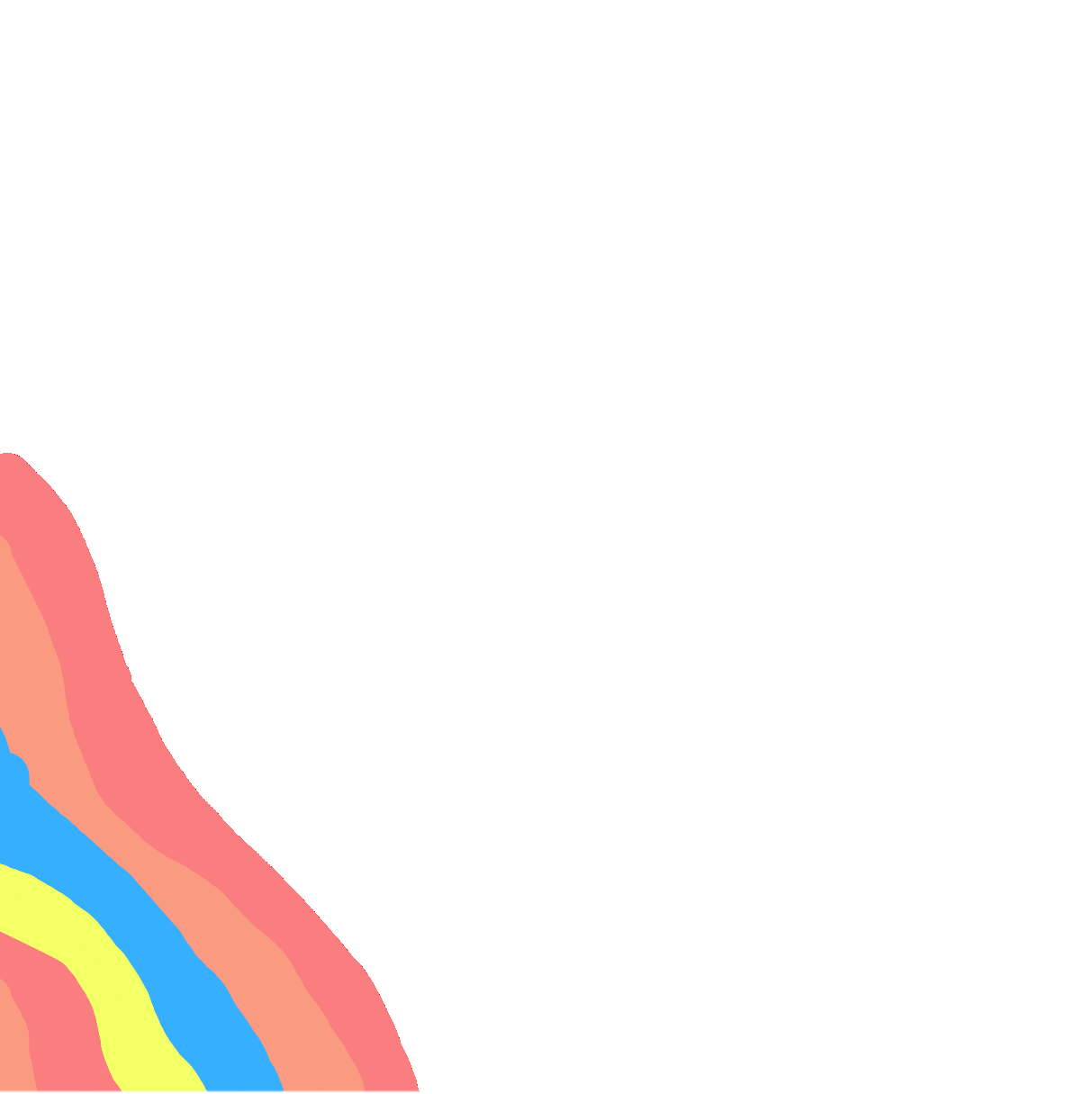 หน่วยการเรียนรู้ที่ ๑๑ บ.ก. ที่รัก
เนื้อหาเรื่องการเขียนจดหมายส่วนตัว และจดหมายกิจธุระ
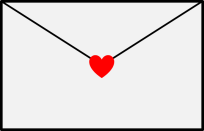 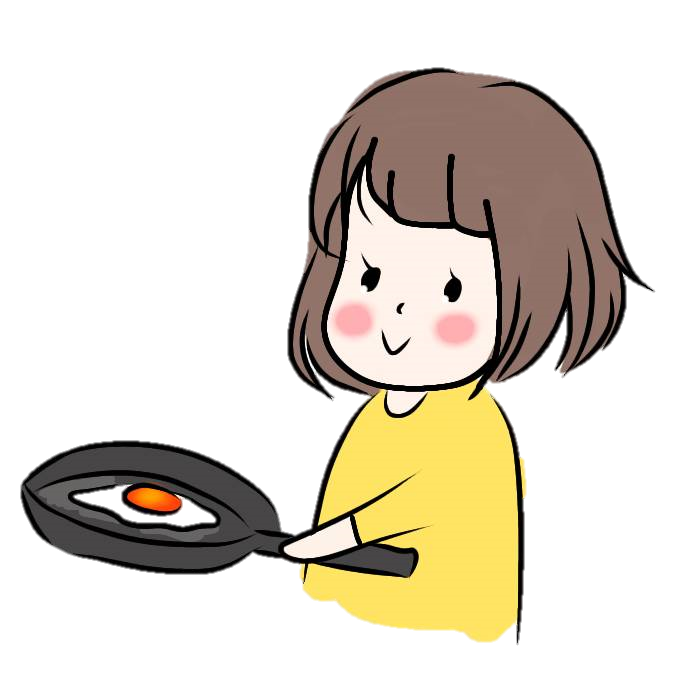 แบบฝึกหัดหลังเรียน
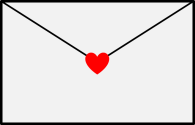 ประเภทของจดหมาย
จดหมายส่วนตัว
จดหมายกิจธุระ
ประเภทของจดหมาย
จดหมายธุรกิจ
จดหมายราชการ
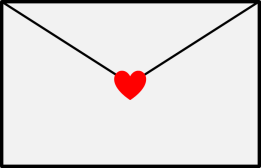 จดหมายส่วนตัว
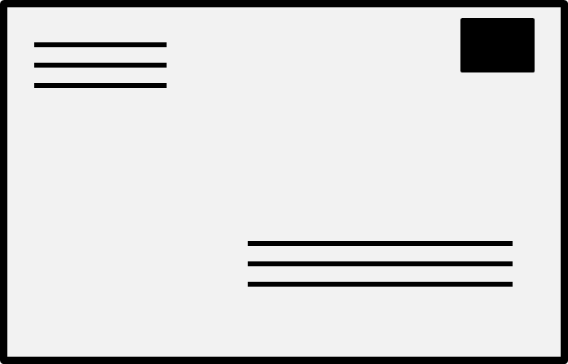 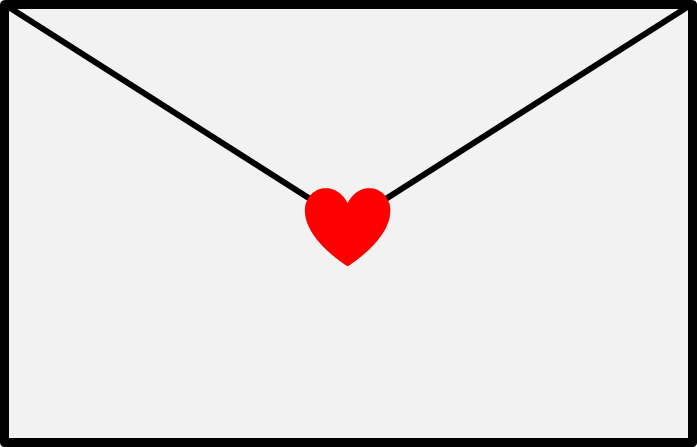 จดหมายส่วนตัว
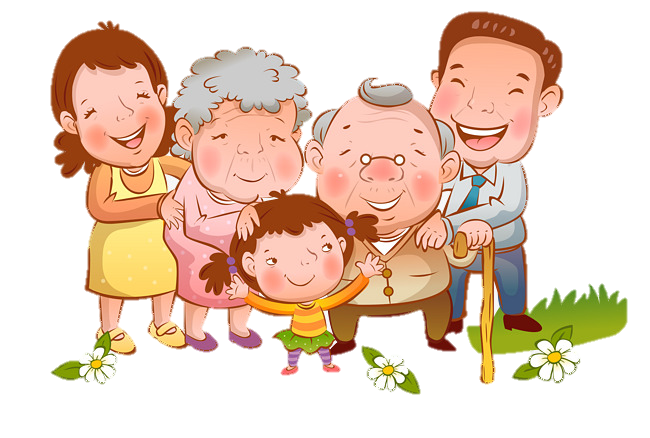 เขียนถึงบุคคลที่รู้จักสนิทสนม คุ้นเคย เช่น พ่อ แม่ ญาติพี่น้อง และเพื่อน
จดหมายส่วนตัว
จดหมายส่วนตัว
มีวัตถุประสงค์ที่จะไต่ถามทุกข์สุข เล่าเรื่องราว ถ่ายทอดเหตุการณ์ประสบการณ์ หรือแจ้งข่าวสาร
ภาษามักใช้ภาษาที่ไม่เป็นทางการ               ถ้าส่งถึงผู้ใหญ่มักใช้กึ่งทางการ          ถ้าส่งถึงเพื่อนจะใช้ภาษาระดับกันเอง
เนื้อความไม่มีรูปแบบแน่นอนว่าต้องขึ้นต้นข้อความว่าอะไร โดยมากเนื้อความขึ้นต้นผู้เขียนมักบอกเล่าสุขภาพของตน ไต่ถามทุกข์สุขและแสดงความคาดหวังว่าผู้รับจดหมายจะสบายดี แล้วเข้าเรื่องตามวัตถุประสงค์              ที่ต้องการ
จดหมายส่วนตัว
ปู่ ย่า ตา ยาย
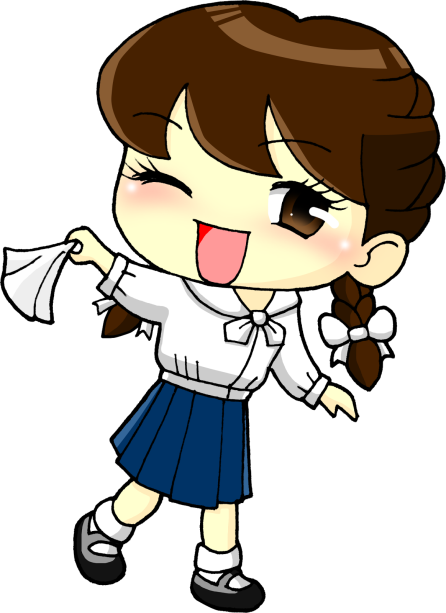 กราบ...ที่เคารพ(อย่างสูง)
ด้วยความเคารพอย่างสูง
ลุง ป้าน้า อา
๒๕/๕  ต.  ส้มโอหวาน
                                                                                  อ.  ข้าวสารขาว   จ.ลูกสาวสวย
                                                                                   ๒๓๐๐๐

                                                                    ๑๖  กันยายน  ๒๕๕๖

                สวัสดีจ๊ะดาวเพื่อนรัก

                        สบายดีหรือเปล่าจ๊ะ  ส่วนเดือนสบายดีจ๊ะ  บ้านใหม่ของดาวหน้าตาเป็นยังไงนะ
              จะสวยเหมือนบ้านเก่าของดาวหรือเปล่า  เดือนยังจำได้นะ   วันที่ดาวชวนเดือนไปเก็บ
              มังคุดที่บ้าน   วันนั้นเราเก็บกินกันสด ๆ เลยนะ 
	         จะว่าไปแล้วช่วงเวลาปิดภาคเรียนนี่ช่างผ่านไปรวดเร็วจริง ๆ  เรายังไม่ได้ไปเที่ยว
              ที่ไหนเลยเพราะคุณพ่อคุณแม่ไม่ว่าง   แล้วดาวละตอนปิดภาคเรียนไปเที่ยวที่ไหนบ้าง
              เขียนจดหมายมาเล่าให้เดือนฟังบ้างนะ   รวมทั้งเรื่องที่โรงเรียนด้วย   เดือนจะรออ่าน
              จดหมายของดาวนะจ๊ะ

                                                                          รักและคิดถึงเพื่อนเสมอ
                                                                                       เดือน
รูปแบบของจดหมาย
๑นิ้ว
รูปแบบของจดหมาย
เว้น ๑ บรรทัด
๓.คำขึ้นต้น
๑.ที่อยู่ของผู้เขียน
๔.เนื้อความ
๒.วันที่
๖.ชื่อและนามสกุล
๕.คำลงท้าย
เว้น ๑ บรรทัด
การจ่าหน้าซองจดหมาย
การจ่าหน้าซองจดหมาย
ชื่อ-นามสกุล,ที่อยู่ผู้ส่ง
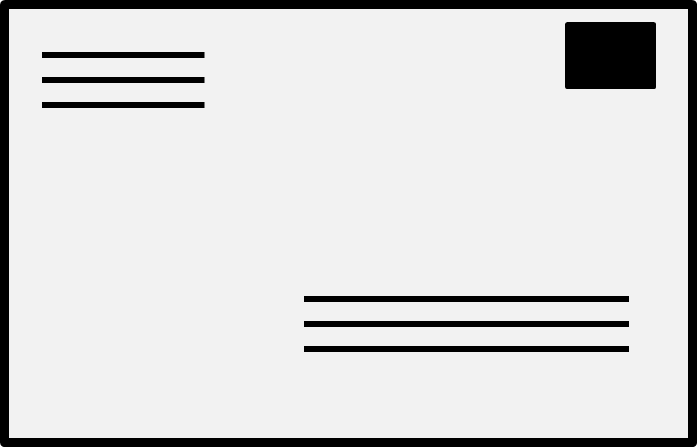 แสตมป์
รหัสไปรษณีย์ผู้ส่ง
รหัสไปรษณีย์ผู้รับ
ชื่อ-นามสกุล,ที่อยู่ผู้รับ
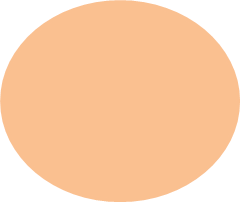 แบบทดสอบหลังเรียน
แบบทดสอบหลังเรียนตอนที่ ๑
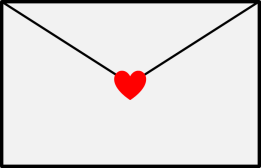 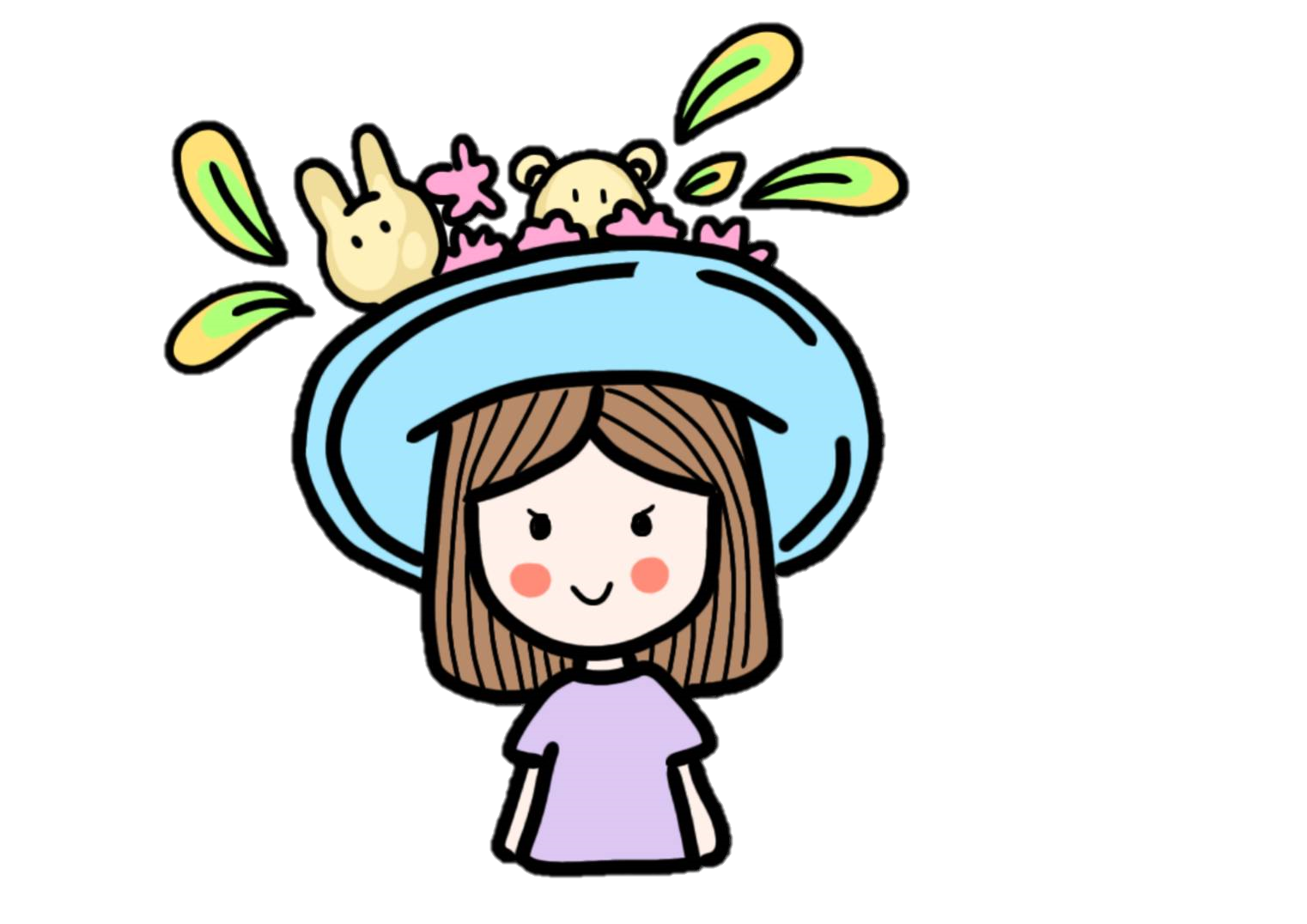 แบบทดสอบหลังเรียน
๑. เนื้อความในจดหมายส่วนตัวมักใช้ภาษาแบบใด
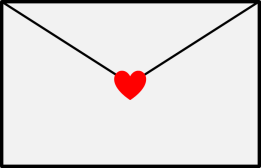 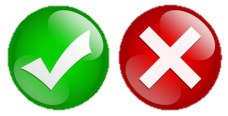 ก. แบบไม่เป็นทางการ
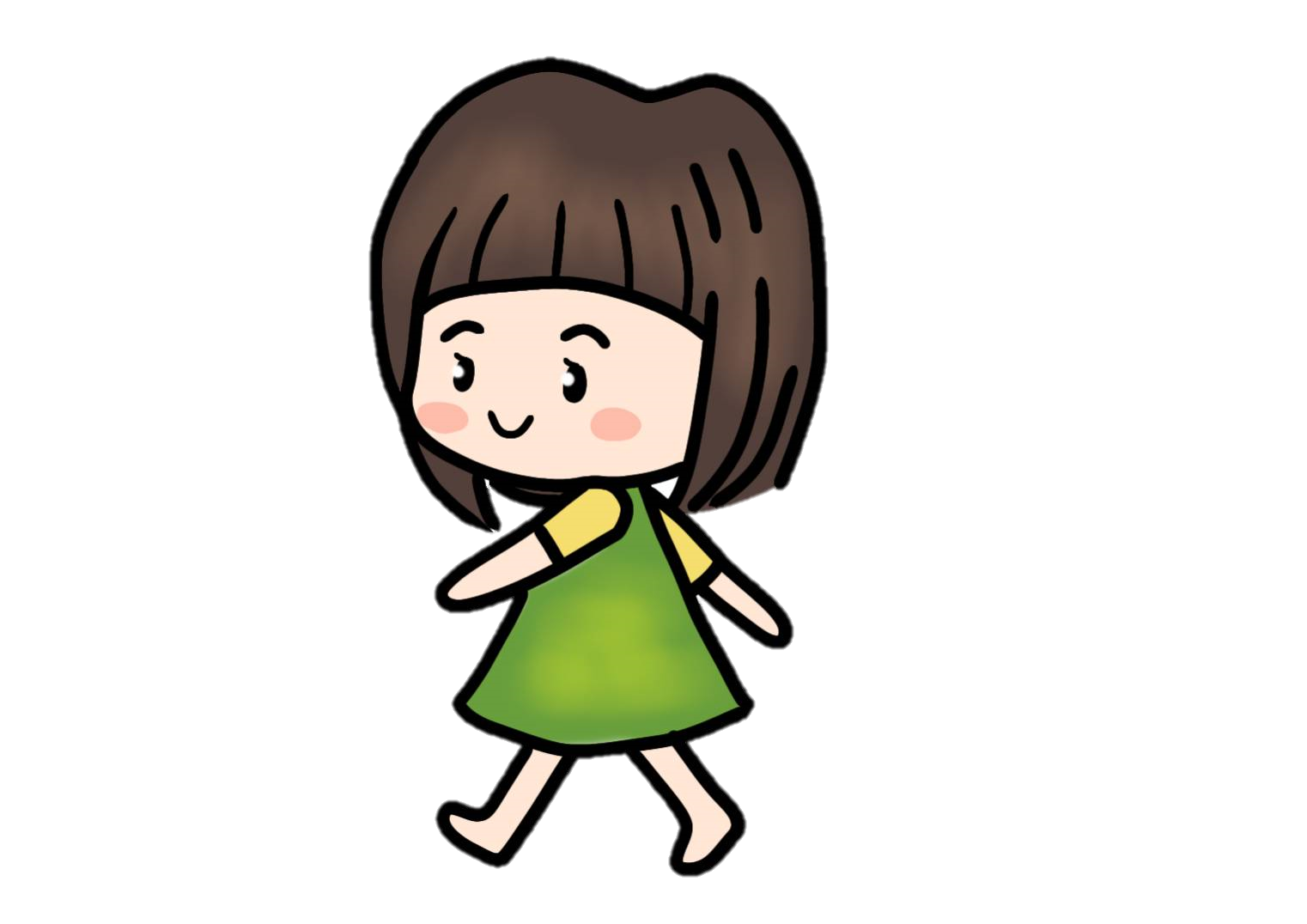 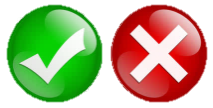 ข. แบบทางการ
แบบทดสอบหลังเรียน
๓. เขียนจดหมายถึงพ่อ-แม่ ควรใช้คำขึ้นต้นว่าอย่างไร
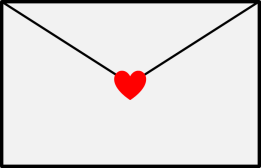 ก. กราบเท้าคุณพ่อ คุณแม่
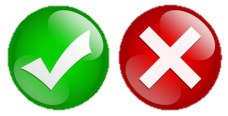 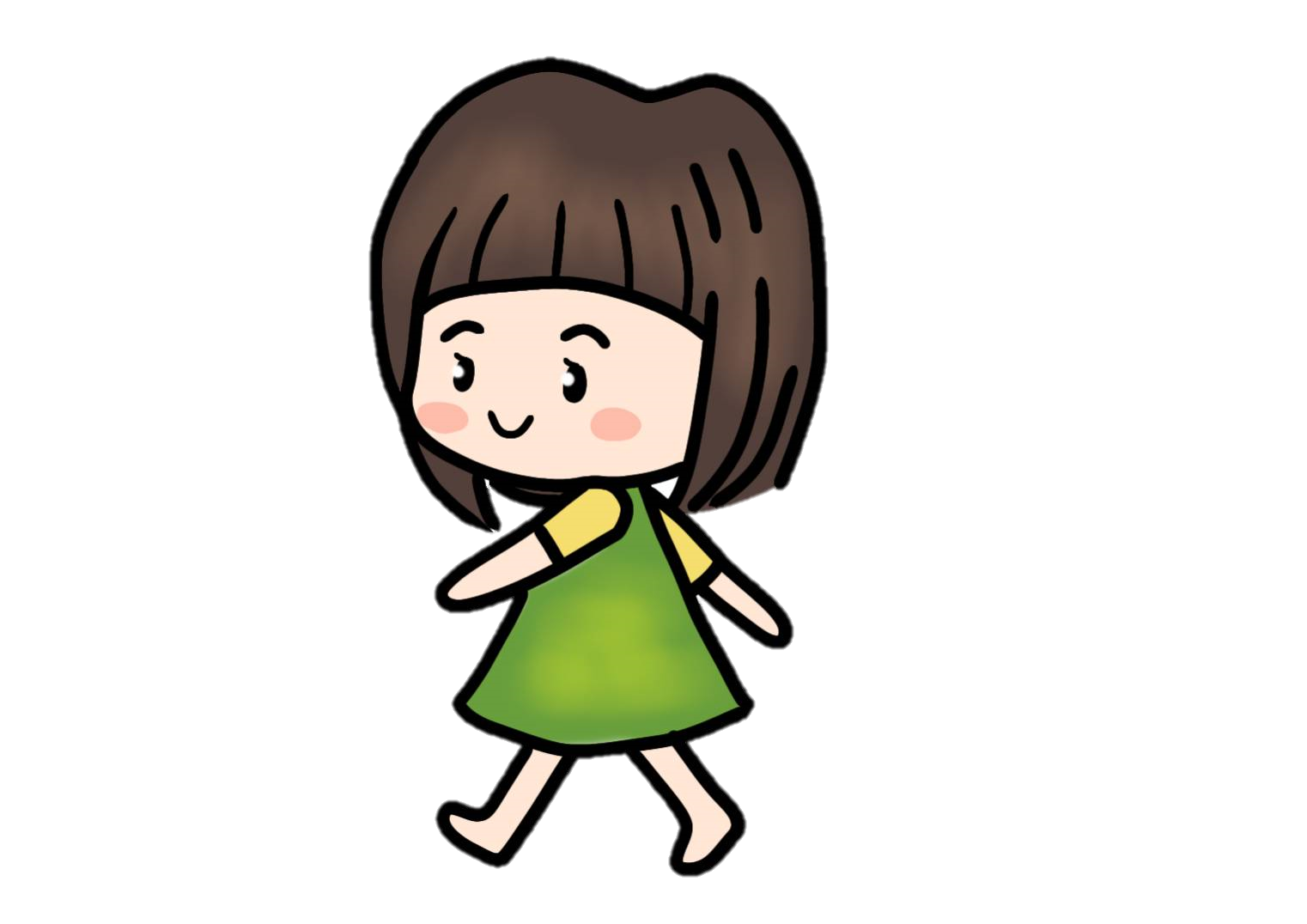 ข. กราบคุณพ่อ คุณแม่
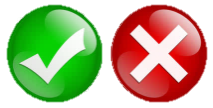 แบบทดสอบหลังเรียน
จงตอบคำถามต่อไปนี้ให้ถูกต้อง
วันที่ ๙ เดือนธันวาคม พ.ศ.๒๕๕๐
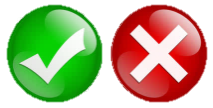 ลายมือชื่อ ต้องเป็นลายมือจริงของผู้ลงชื่อ
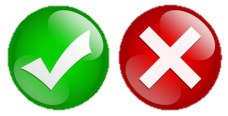 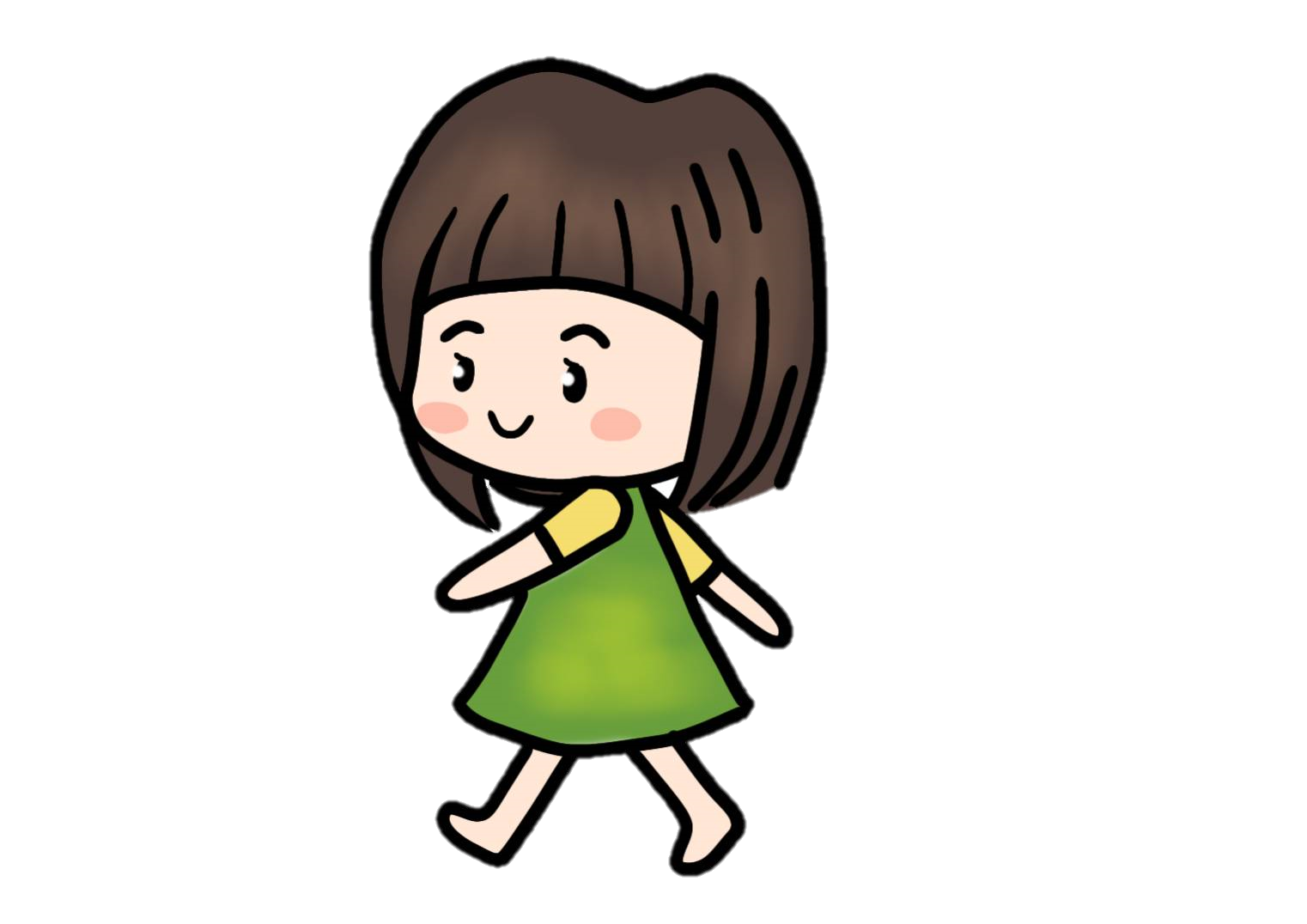 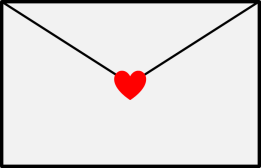 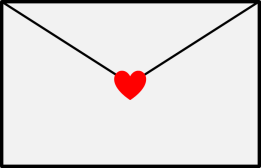 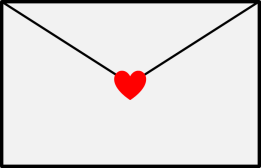 แบบทดสอบหลังเรียน
ตำแหน่งของผู้เขียนจดหมาย ต้องมีกำกับไว้ทุกครั้ง
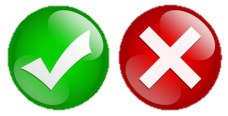 ภาษาที่ใช้ในการเขียนจดหมายจะใช้ภาษาระดับใดก็ได้
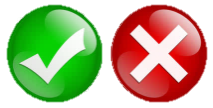 คำลงท้ายต้องเขียนตรงกับที่อยู่ของผู้ส่ง
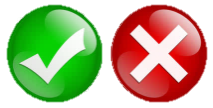 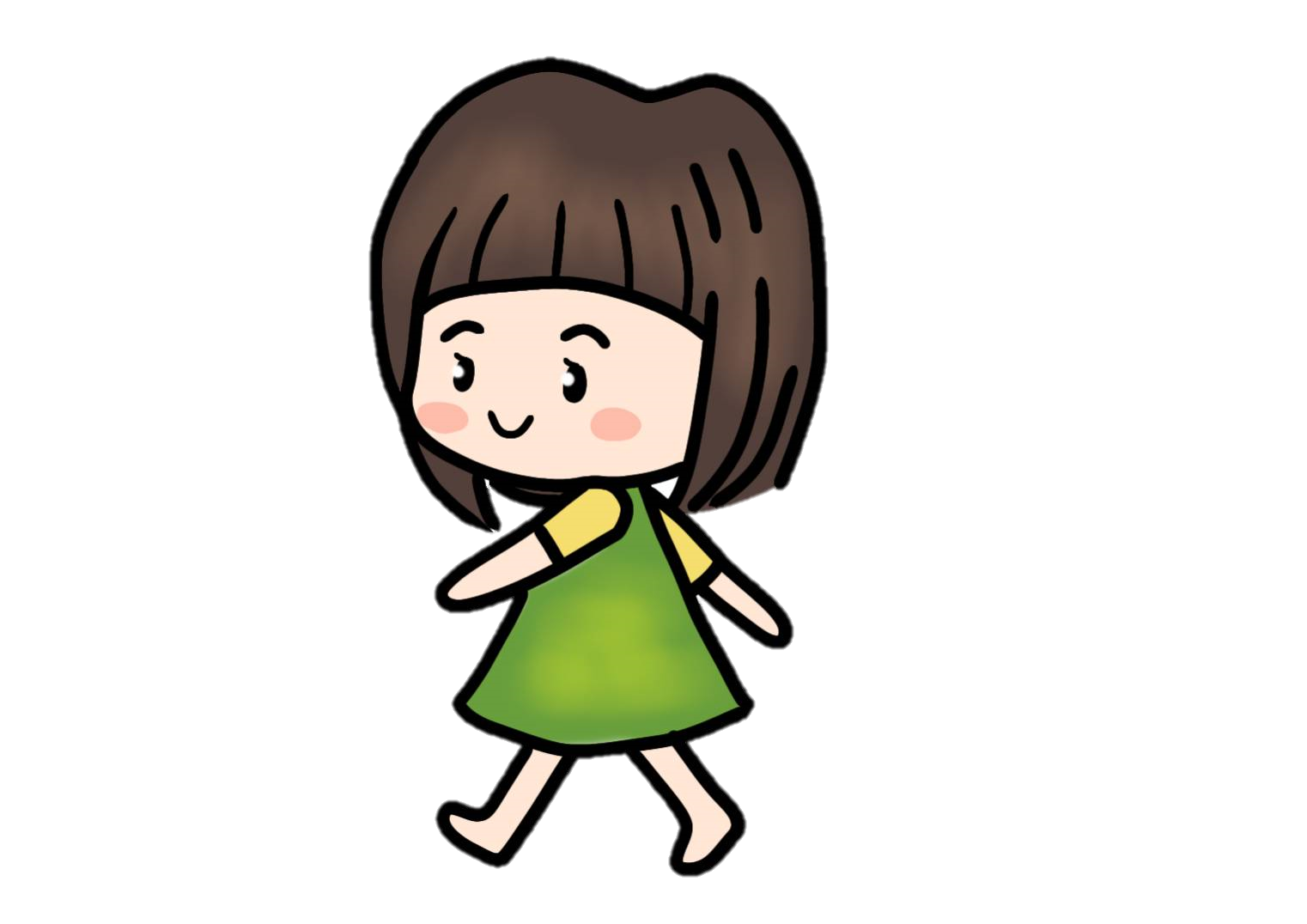 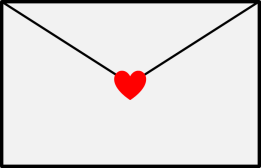 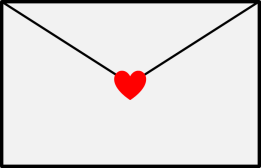 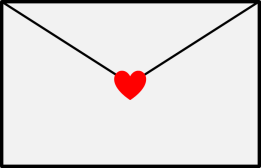 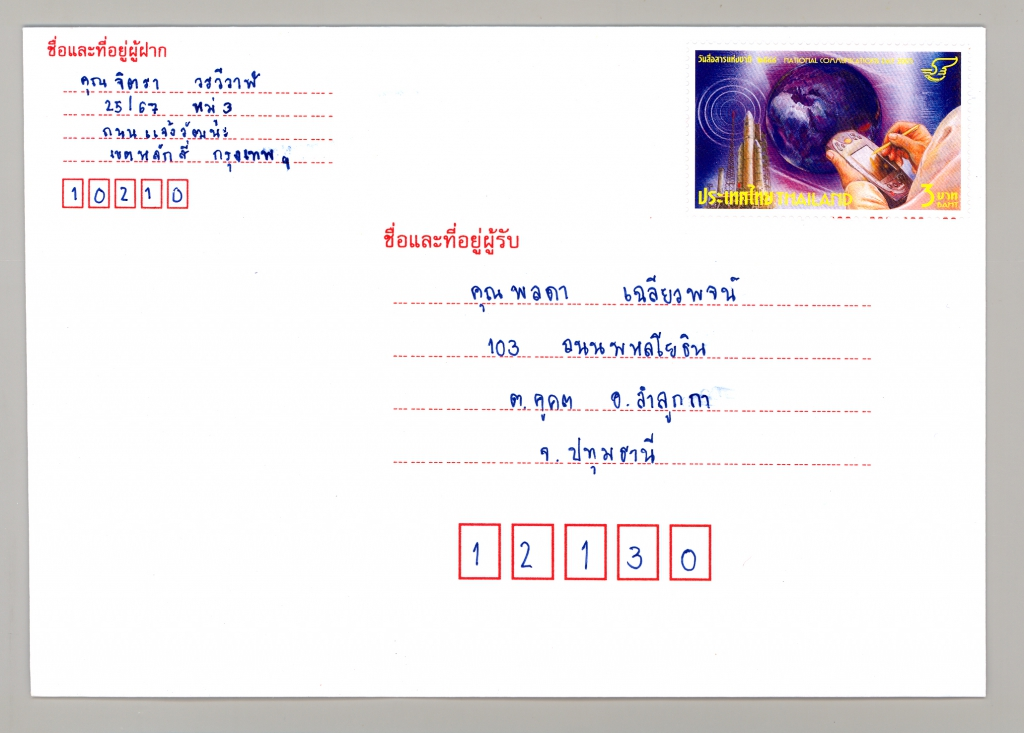 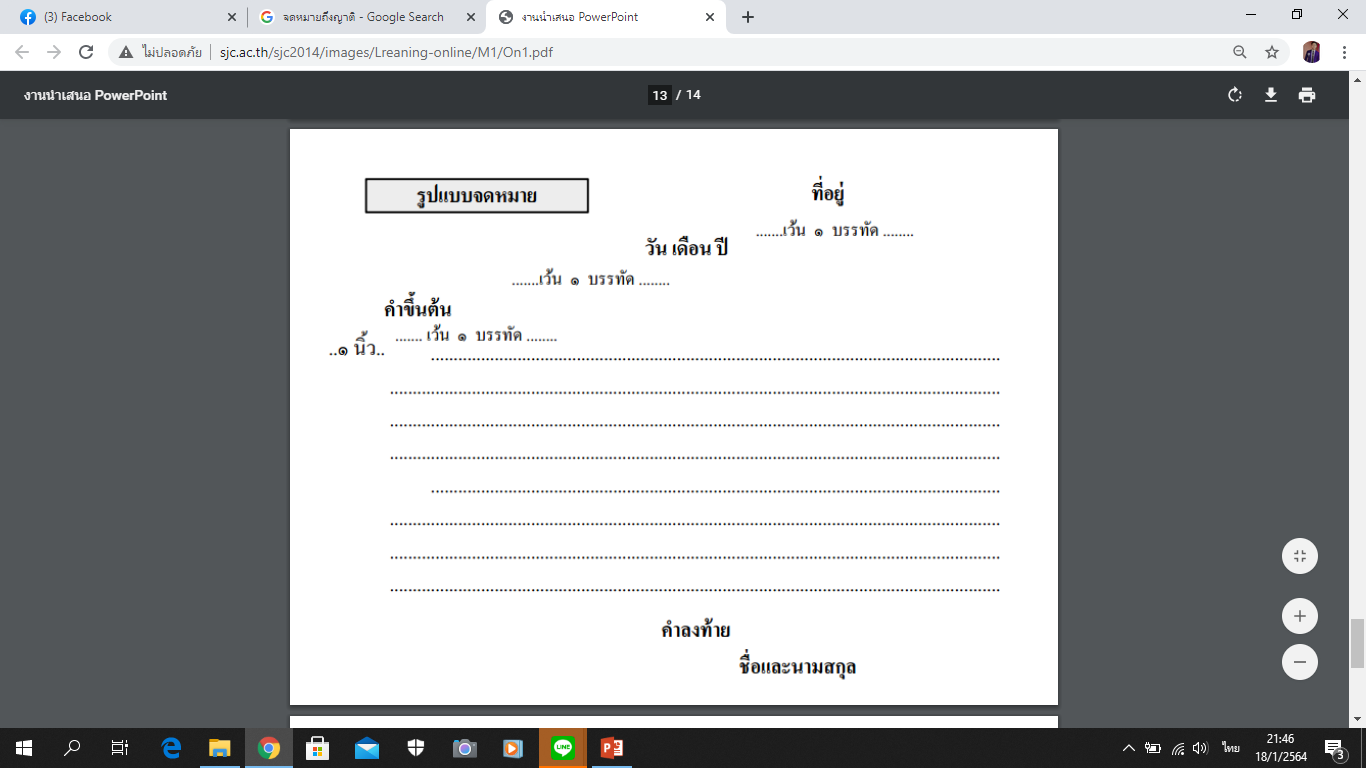 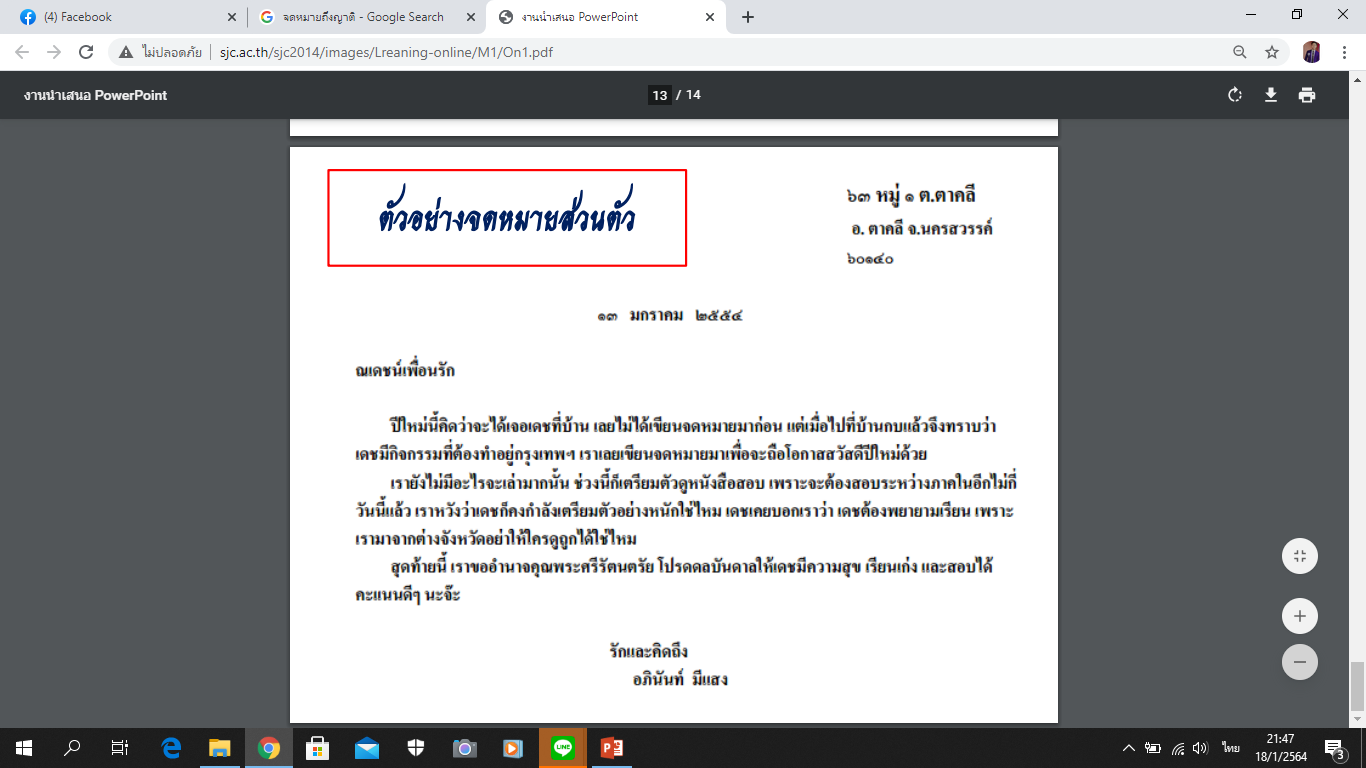